INVASIVE SPECIES AND SEABIRDS
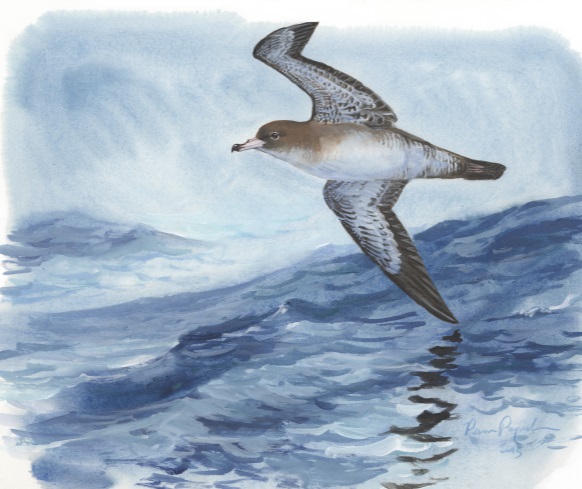 Lesson:4
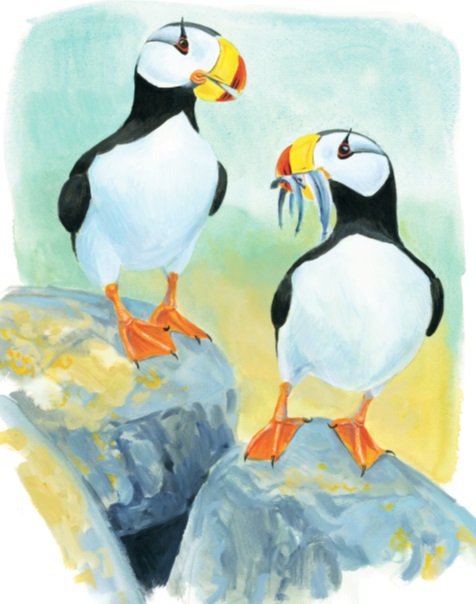 Stewardship and 
Biosecurity
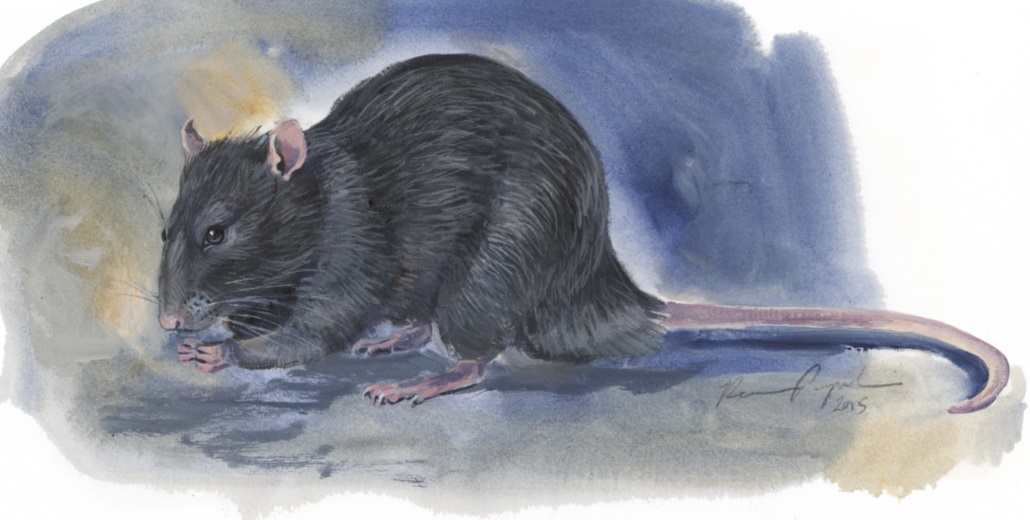 ©Ram Papish
Key Concepts
Environmental stewardship
Protecting the environment
Learning about threats to a healthy ecosystem, e.g. invasive species
How to achieve biosecurity
Formulating an invasive species prevention plan
Implementing the plan
Detecting invasive species so action can be taken 
Examples of biosecurity plans
Lesson 4: Stewardship and biosecurity
1
Environmental Stewardship
What is environmental stewardship?
Historically: People caring for the region in which they lived by sustainably harvesting food and resources
Current: Sustainable living, protecting the environment, and learning about potential threats to native ecosystems such as invasive species
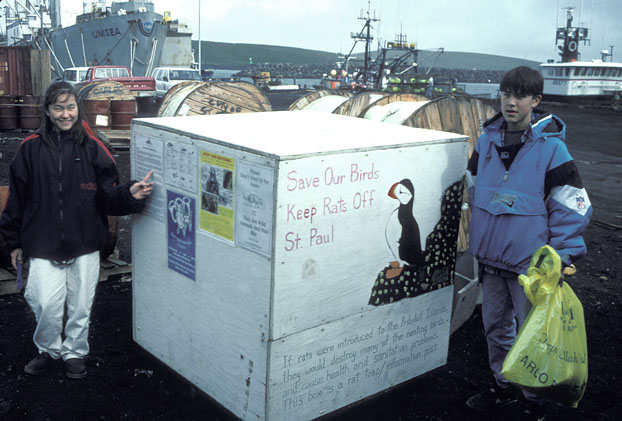 St. Paul Island Students educating the public about rats.
Lesson 4: Stewardship and biosecurity
2
[Speaker Notes: Photo: St. Paul Island students educating the public about rats and seabirds.]
Environmental Stewardship
Protecting against invasive species requires campaigns that include entire communities
Governmental agencies
General public
Tourists
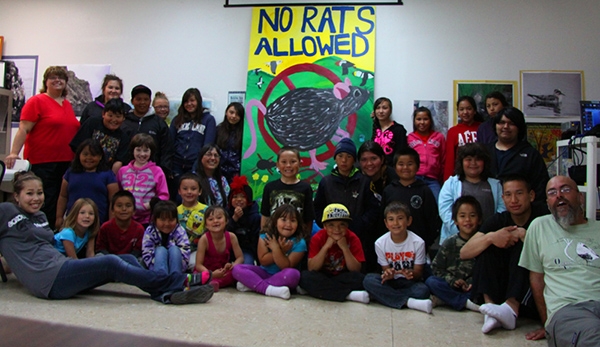 Lesson 4: Stewardship and biosecurity
3
[Speaker Notes: Photos:
Puffin - https://pixabay.com/en/puffins-alcids-birds-fratercula-263157/
Classroom campaign - www.seabirdyouthnetwork.org. St. Paul seabird camp]
Biosecurity
Biosecurity: actions designed to                                      deal with invasive species within                                       a particular area
Biosecurity Plan: provides                                        guidance to the public and land                             managers 
Key components
Prevention
Detection
Response
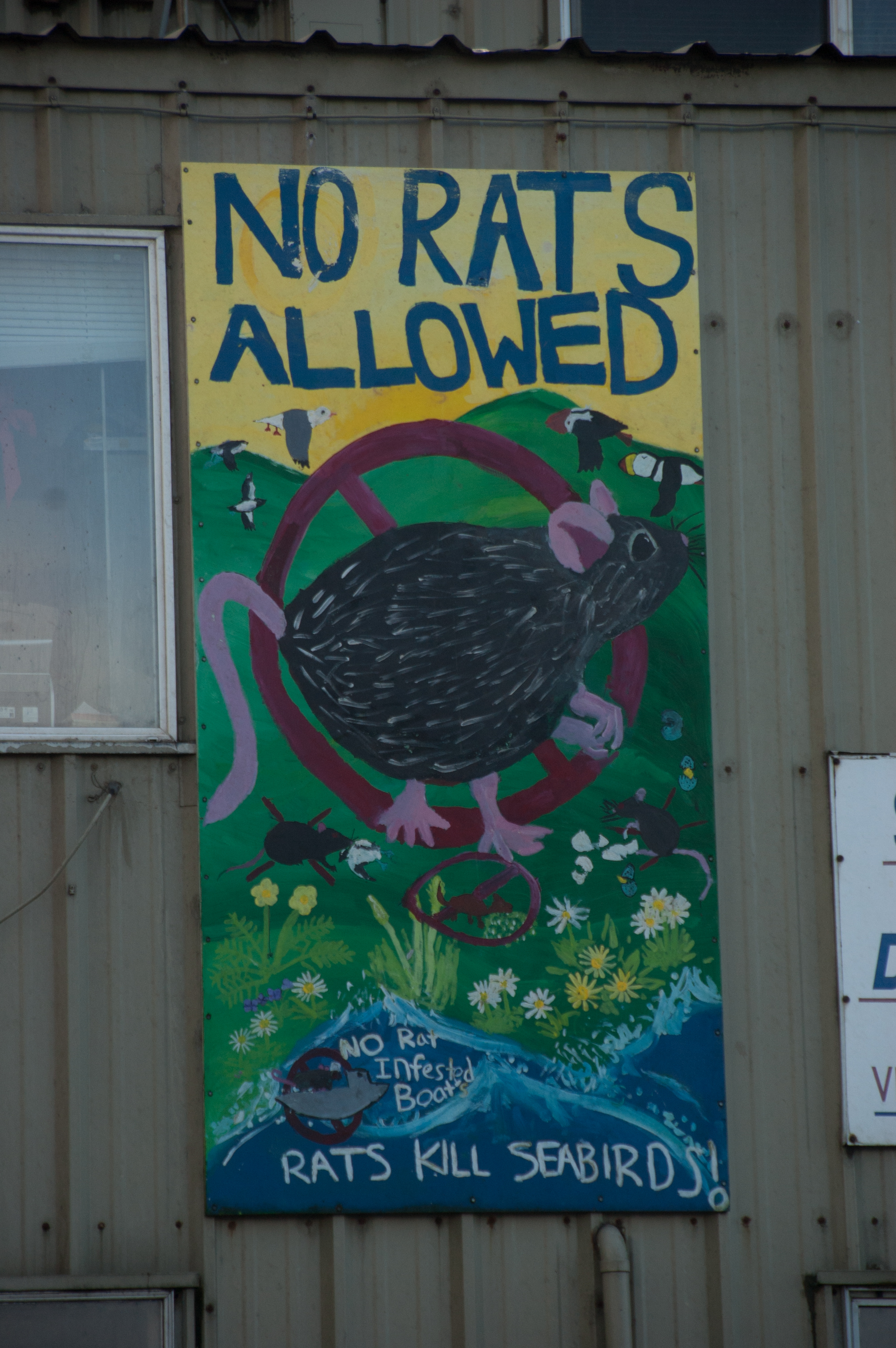 Lesson 4: Stewardship and biosecurity
4
[Speaker Notes: Image source: ©Pam Goddard, St. Paul Island Harbor]
Biosecurity - Prevention
Prevention includes:
Education (signs, ads, personal contact)
Rules for visitors
Surveillance (traps)
Government policies and legislation
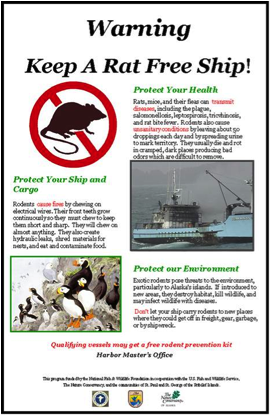 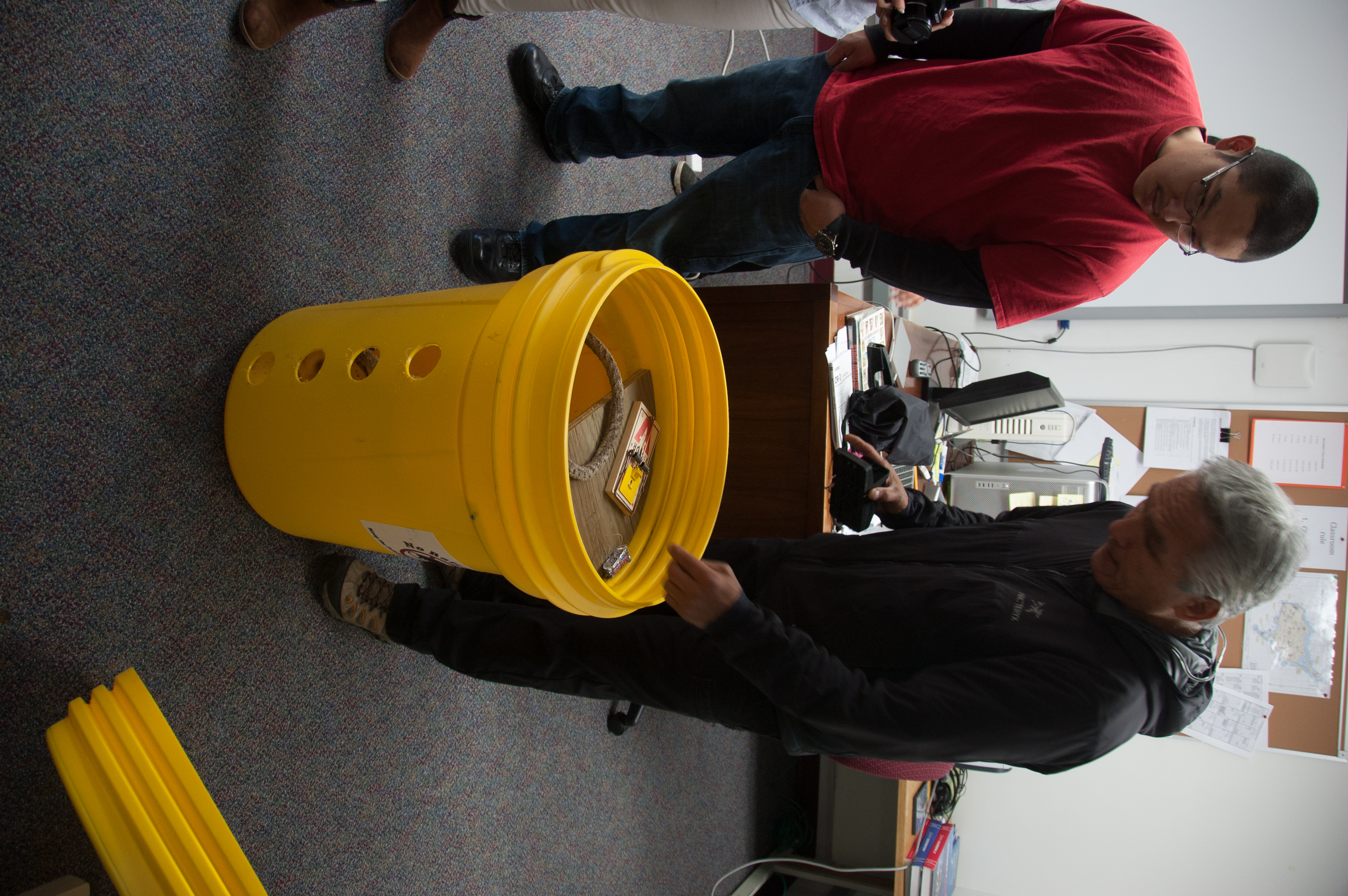 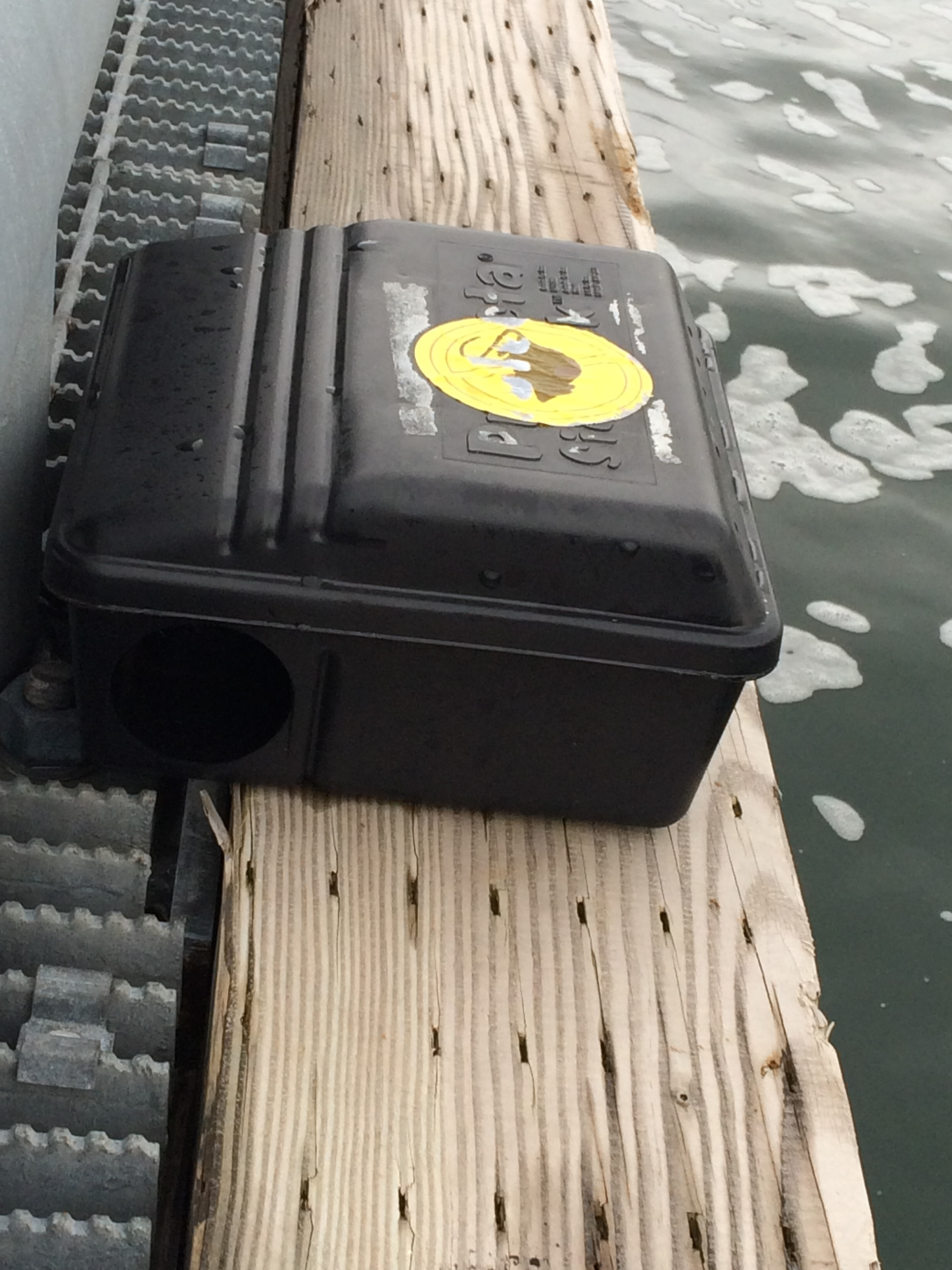 St. Paul Island school invasive species prevention training.
Rat traps, St. Paul Island harbor
Lesson 4: Stewardship and biosecurity
5
[Speaker Notes: Images: ©Pam Goddard, Thalassa, St. Paul Island, Bering Sea Days 2015

St. Paul Island Ecosystem Conservation Office, Pribilof Islands Aleut Community of St. Paul Island
New harbor construction and industrialization in the Pribilof Islands in the 1990's seemed to make rat introductions a certainty unless a preventive measures were taken. In 1993, in cooperation with the local communities of St. Paul and St. George, we initiated a preventive program. The main components include harbor defenses and outreach.  Over the years, nine Norway rats have been found dead on St. Paul, 4 in snap traps, 1 poisoned, 1 drowned at the harbor, 2 taken by fox, and 1 dead on a boat.]
Biosecurity: Detection
Arrival of a single or small number of individuals of an invasive species is called an incursion.
Detection tools: 
Tracking methods
Remotely operated cameras 
Detection dogs
Bait stations
Traps
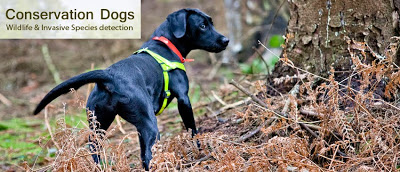 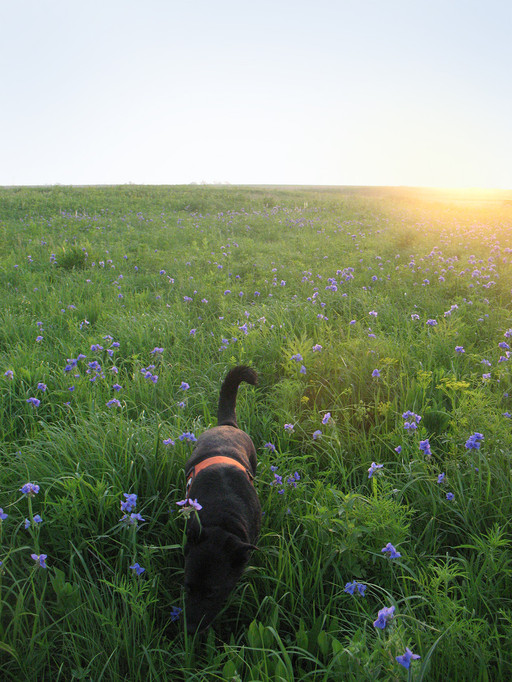 Working Dogs for Conservation
Lesson 4: Stewardship and biosecurity
6
[Speaker Notes: Photo: Conservation Dogs, http://www.conservationdogs.com/

Photo: Working Dogs for Conservations, http://wd4c.org/]
Biosecurity: Response
Following detection, rapid response is critical!
The biosecurity plan will outline actions to be taken.
Goal: completely rid the area of the invader before it has time to establish.
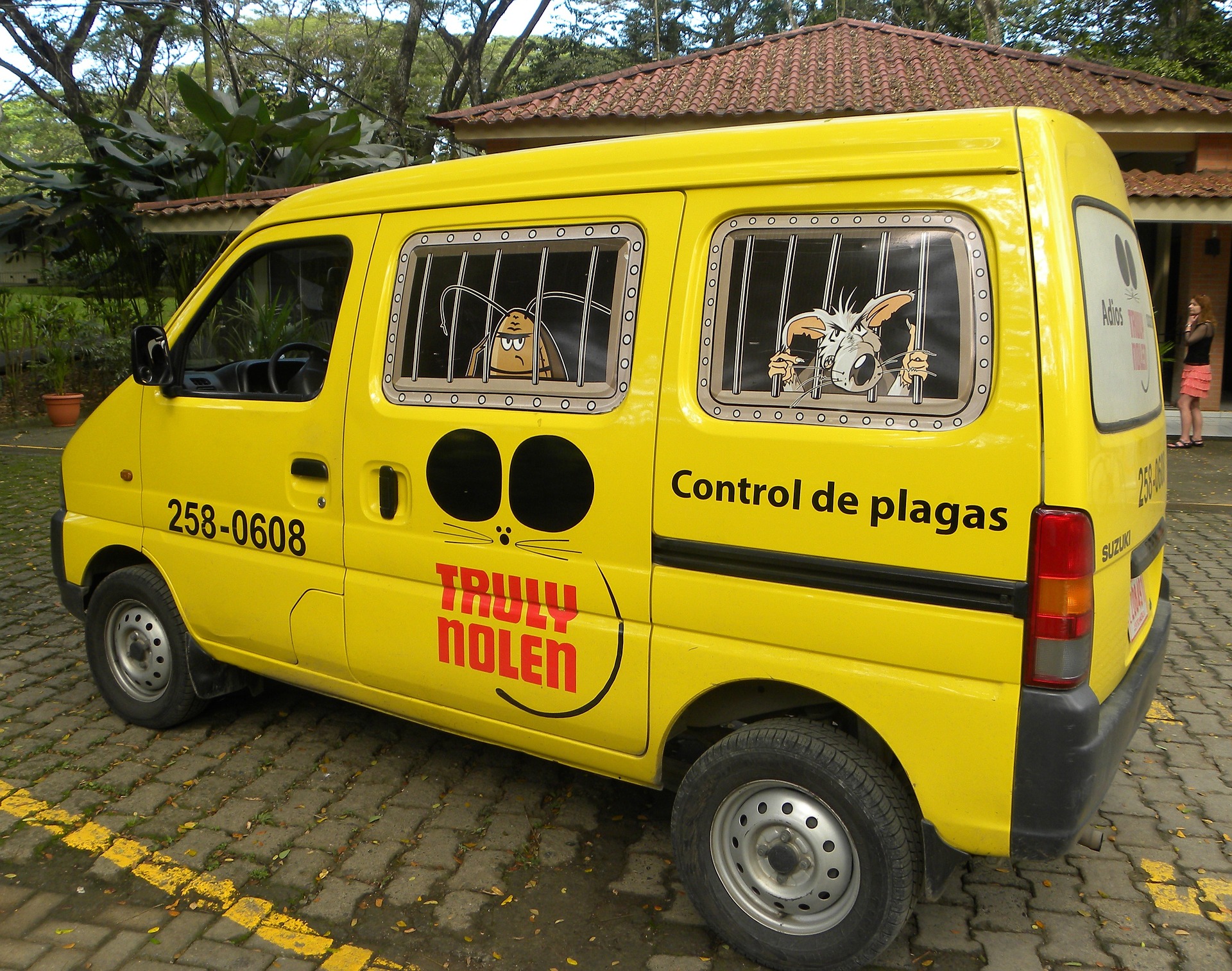 Lesson 4: Stewardship and biosecurity
7
[Speaker Notes: Example: Following a rat incursion on a seabird island, steps will include details on how to:
Eliminate the invader
Monitor progress
Photo: Pest control company van - https://pixabay.com/en/pest-control-mosquitoes-insect-rat-802231/]
Biosecurity : Example 1
Bird areas of Haida Gwaii, B.C. 
An estimated 1.5 million seabirds from 13 species nest on more than 200 offshore islands, islets, and rocks.
The accidental introduction of rats to several of the islands has resulted in seabird declines.
Government agencies and environmental groups have initiated both eradication programs and biosecurity plans.
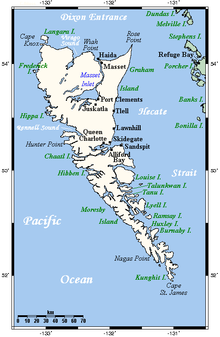 Lesson 4: Stewardship and biosecurity
8
[Speaker Notes: - 19 seabird areas have a special designation for being globally important.

Image:
https://en.wikipedia.org/wiki/Haida_Gwaii]
Biosecurity: Example 2
Pribilof Islands, Alaska
Home to large populations of breeding seabirds and unique non-bird species.
80% of the world’s population of Red-legged Kittiwakes nest there.
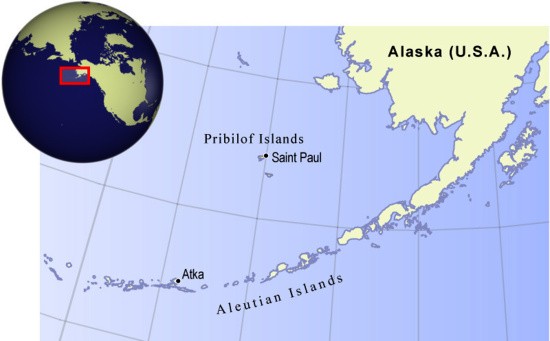 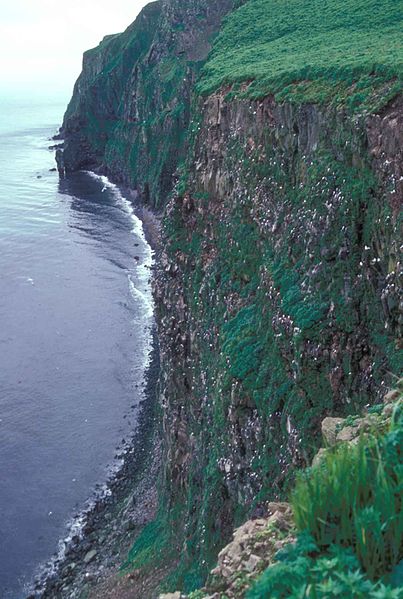 ©GRID-Arendal
Lesson 4: Stewardship and biosecurity
9
[Speaker Notes: Image: Seabirds nesting on St. George Island. Photo by Vernon Byrd, US Fish and Wildlife. http://digitalmedia.fws.gov/cdm/singleitem/collection/natdiglib/id/5483/rec/4]
Biosecurity: Example 2
Pribilof Islands, Alaska
Rats are biggest threat due to ship traffic.
A rodent invasion prevention program was initiated in 1993. Islands remain rat free.
Community has made it harder for rats to find food and shelter.
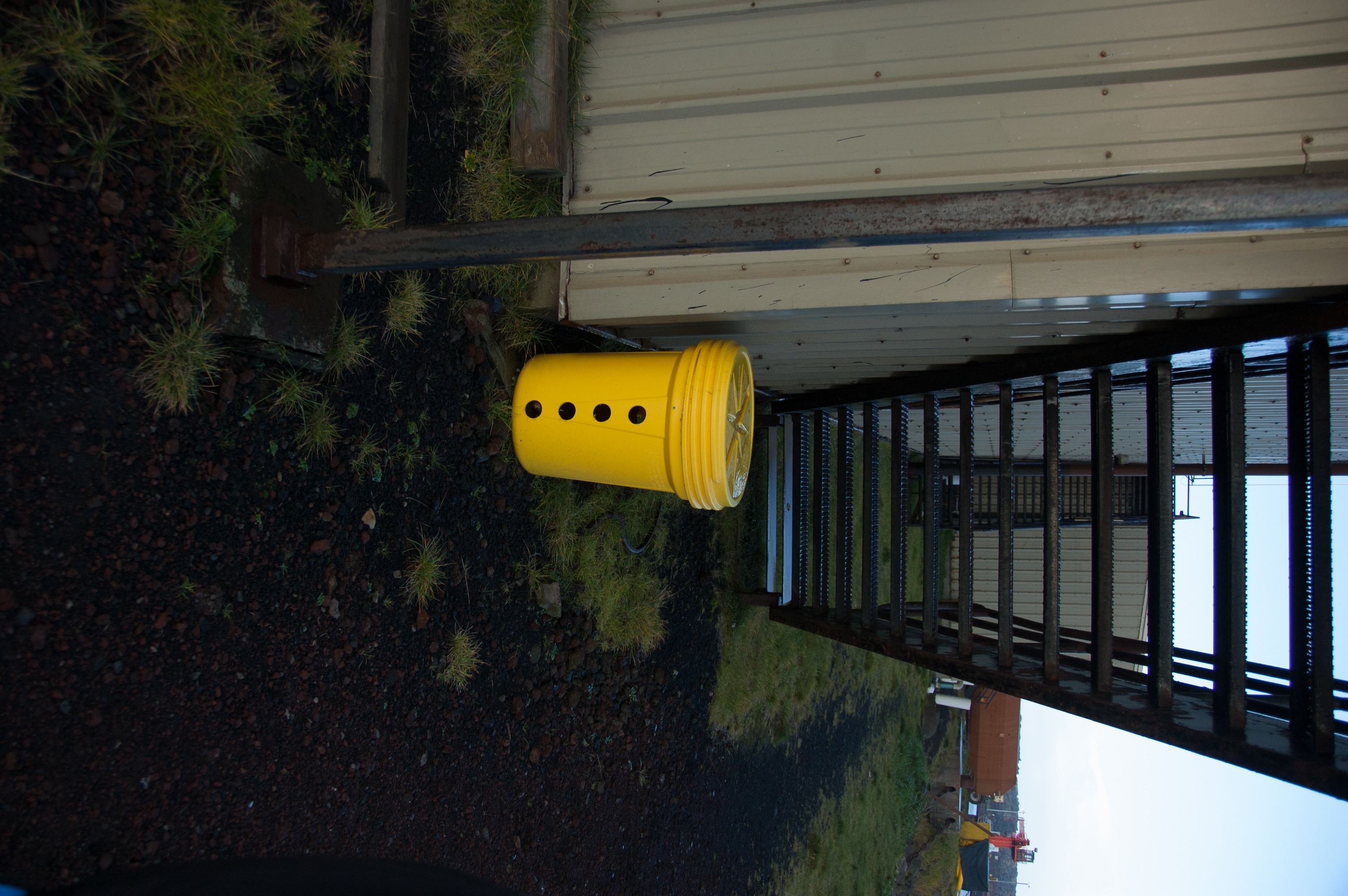 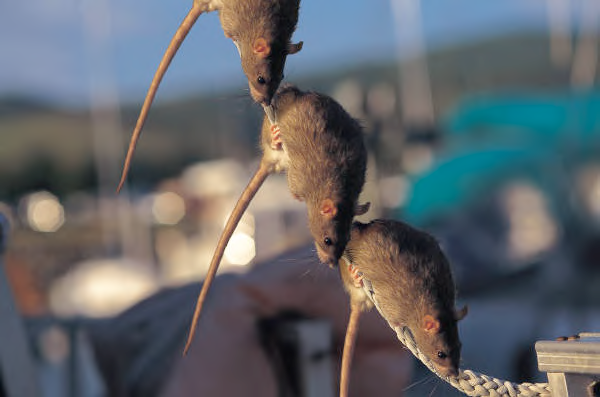 St. Paul Island Rat trap
Lesson 4: Stewardship and biosecurity
10
[Speaker Notes: Images: From presentation posted by Alaska Seagrant - https://seagrant.uaf.edu/map/conservation/rats/rattalkharbormaster-web.pdf]
Biosecurity: Example 3
Guadalupe Island, Mexico
Goats introduced by sailors over 100 years ago ate all of the local plants.
Goat population grew to over 10,000 animals.
Goats were removed from the island by 2007.
Within a year native plants started growing again.
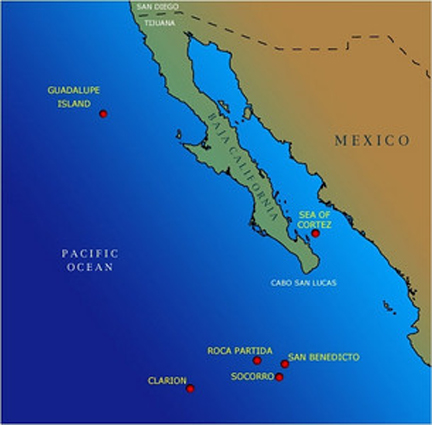 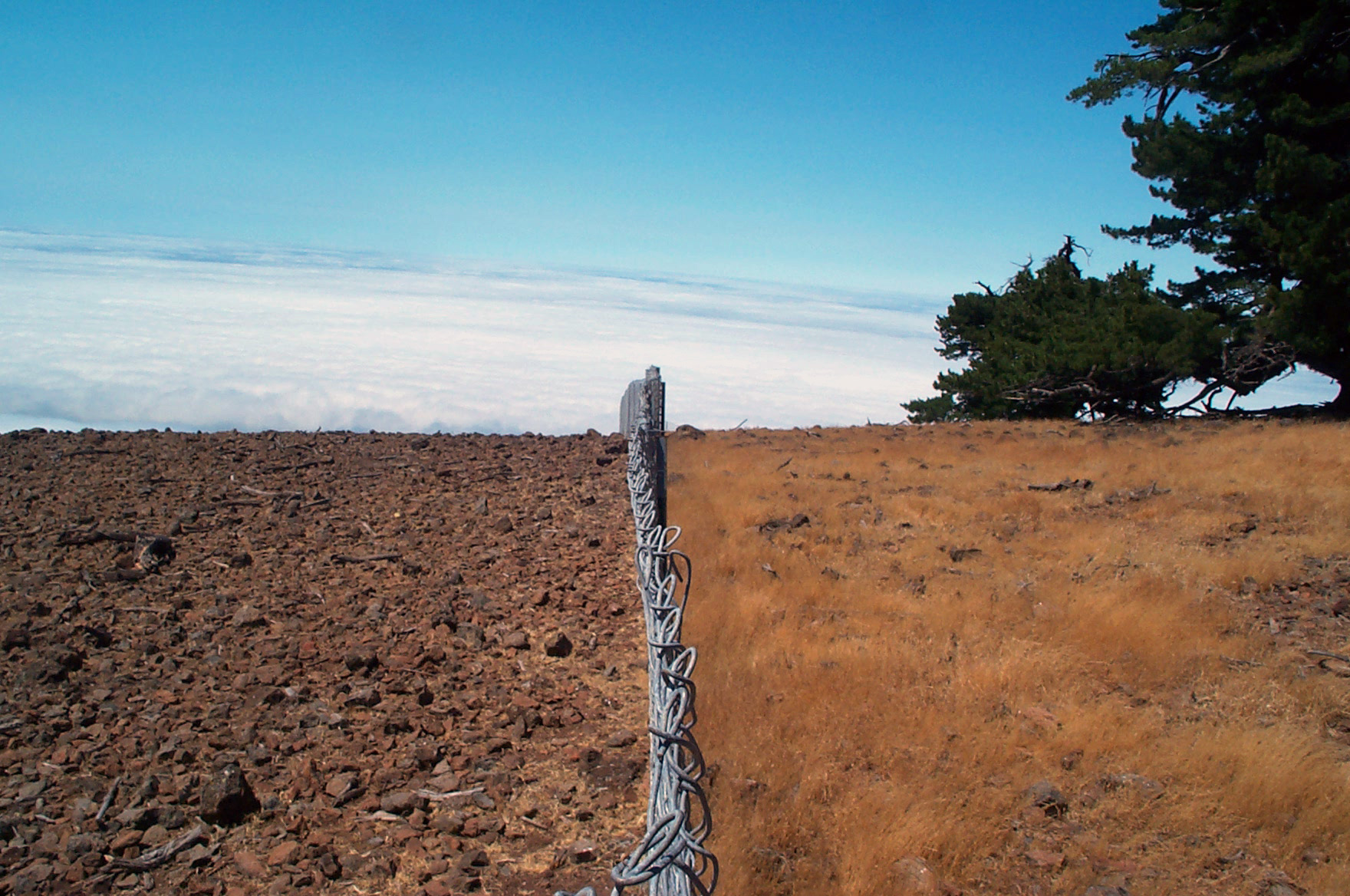 Goats                 No Goats
Lesson 4: Stewardship and biosecurity
11
[Speaker Notes: Image source: Island Conservation]
Biosecurity: Example 4
Isles of Scilly, Great Britain
Rats were the biggest threat.
A rodent eradication program was initiated in 2013.
The largest community-supported island restoration project in the world.
Biosecurity plan includes educating community members and schools on importance of prevention.
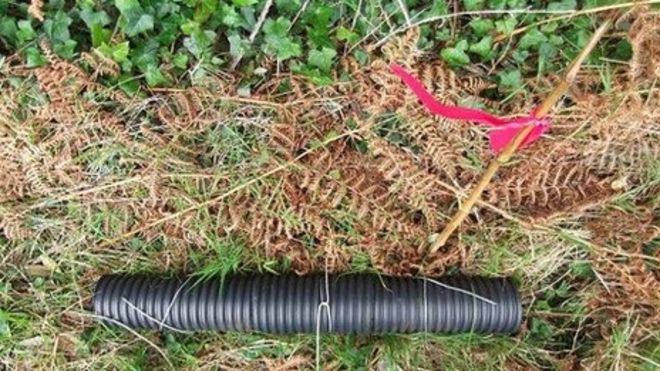 Rat trap
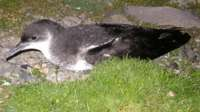 Manx Shearwater (Puffinus puffinus)
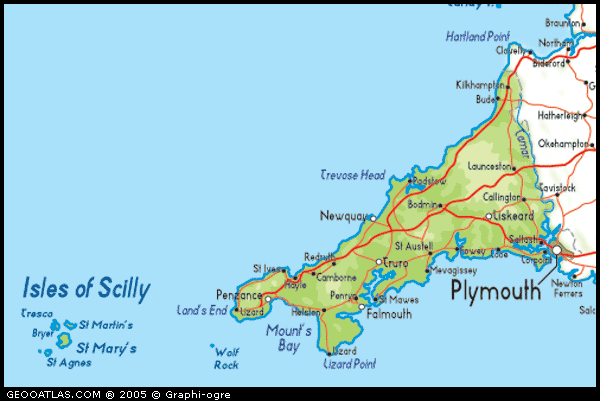 Lesson 4: Stewardship and biosecurity
12
[Speaker Notes: Image Source: http://www.bbc.com/news/uk-england-cornwall-24583514

More information on rat removal can be found on the PelGar International web page. https://www.pelgar.co.uk/news/rats-ahoy]
Southeast Pacific: Juan Fernández
Juan Fernández Islands, Chile
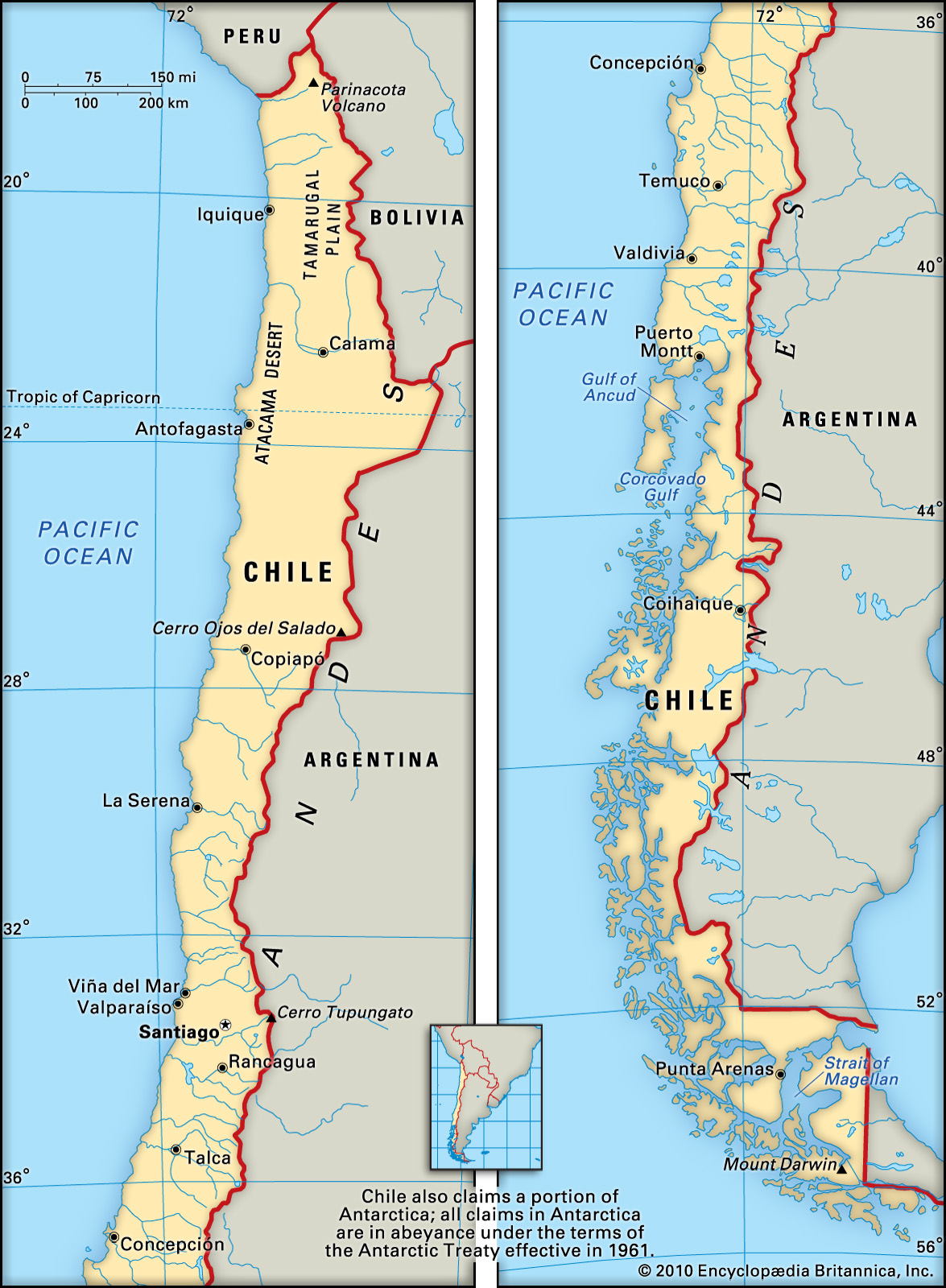 One of the most ecologically vulnerable ecosystems in the world
Volcanic archipelago and national park
15 bird species live there, six of which are globally threatened
Biosecurity plan includes community and government partners
Goal of full eradication by 2020
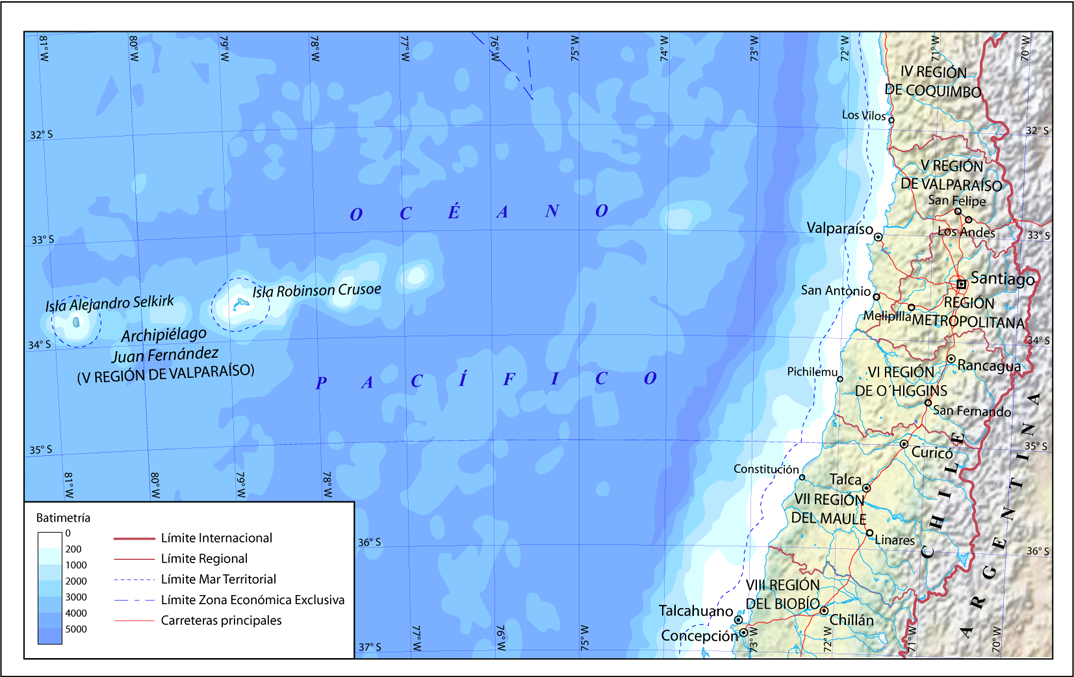 Lesson 4: Stewardship and biosecurity
13
[Speaker Notes: Image Source: Encyclopedia Britannica]
Biosecurity: Example 6
Galapagos Islands, Ecuador
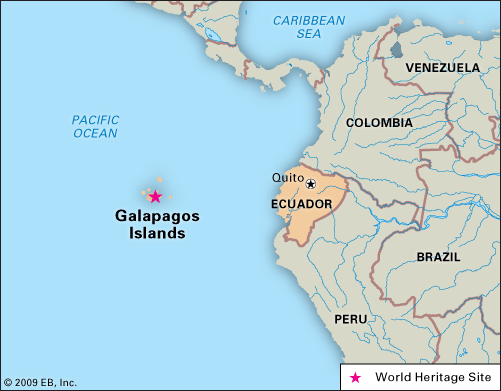 Many visitors increase the threat for the introduction of invasive species.
Biosecurity plan includes three components: inspection and quarantine, control and eradication, and outreach to awareness.
Students participate in projects to monitor invasive species.
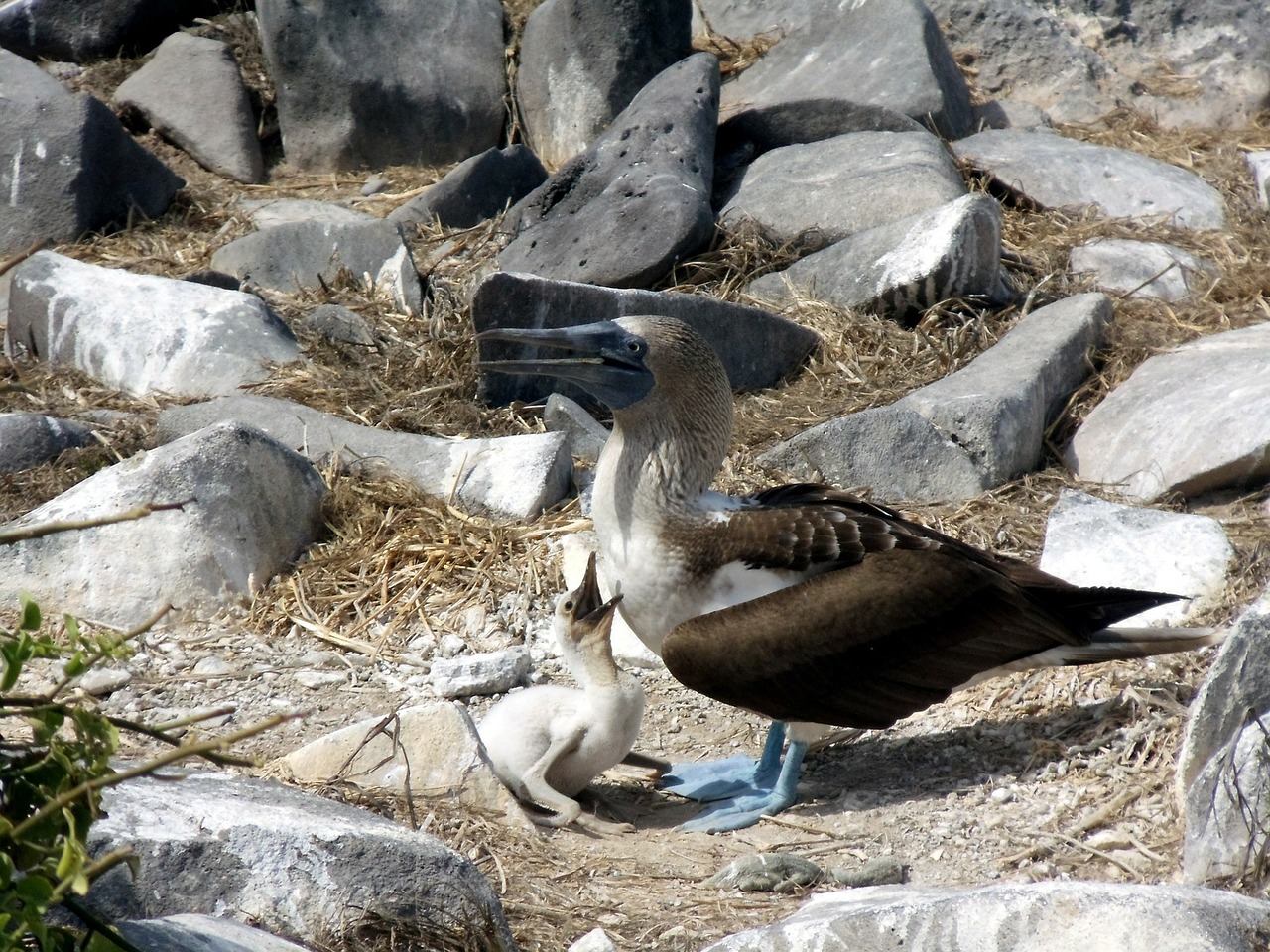 Blue-footed booby (Sula nebouxii), Galápagos Islands, Ecuador
Lesson 4: Stewardship and biosecurity
14
[Speaker Notes: Image source: Galapagos birds - https://pixabay.com/en/blue-footed-boobie-bird-baby-163755/
Image source: Galapagos Islands map, Kids Encyclopedia Britannica (http://kids.britannica.com/elementary/art-138983/Galapagos-Islands-Ecuador-designated-a-World-Heritage-site-in-1978)]
Summary
Environmental stewardship: sustainable living, caring for the environment, threat awareness.
Biosecurity plans: communities can address the threat of invasive species                                           through prevention,                                                         detection  and response.
Biosecurity plans:                                                   proven effective at fighting                                            invasive species threats,                                         especially on islands.
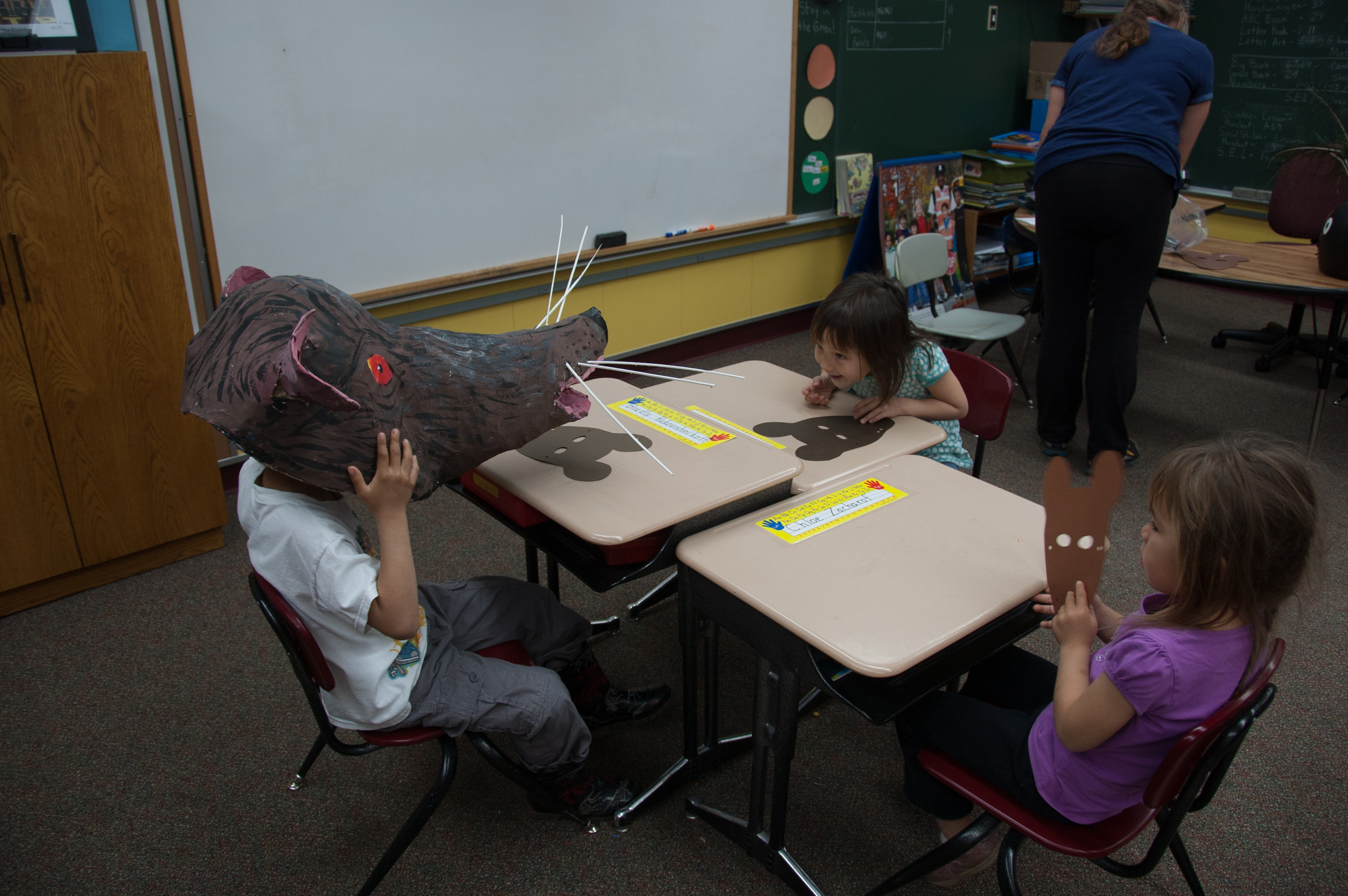 ©Pam Goddard, Thalassa
St. Paul Island Students learn about rat prevention.
Lesson 4: Stewardship and biosecurity
15
[Speaker Notes: Image: ©Pam Goddard, Thalassa, Bering Sea Days 2015, St. Paul Island, Alaska]
Resources & References
Alaska Sea Grant
https://seagrant.uaf.edu/map/conservation/rats/rattalkharbormaster-web.pdf
Galapagos Conservancy
http://www.galapagos.org/conservation/biosecurity/
Island Conservation
http://www.islandconservation.org/
Ecosystem Conservation Office, Pribilof Islands Aleut Community of St. Paul Island
https://www.facebook.com/St.PaulIsland
Lesson 4: Stewardship and biosecurity
16
[Speaker Notes: If your computer is connected to the Internet, you can use the Hyperlinks (purple text) to connect directly to the associated website.

Hyperlinks to websites
Place the cursor anywhere in the purple text
Right click
Select Hyperlink
Select Open Hyperlink]
Resources & References
PelGar International, Isles of Scilly
https://www.pelgar.co.uk/news/rats-ahoy
BBC, Isles of Scilly rat eradication
http://www.bbc.com/news/uk-england-cornwall-24583514
Global Invasive Species Database, goats
http://www.issg.org/database/species/ecology.asp?si=40&fr=1&sts=sss&lang=EN
Lesson 4: Stewardship and biosecurity
17
[Speaker Notes: If your computer is connected to the Internet, you can use the Hyperlinks (purple text) to connect directly to the associated website.

Hyperlinks to websites
Place the cursor anywhere in the purple text
Right click
Select Hyperlink
Select Open Hyperlink]